Polite, Precise, Powerful:
Building capacity and facilitating connection with a Chatbot
Leeanne Morrow, AUL – Student Learning and Engagement

Paul R. Pival, Research Librarian – Data Analytics

Kim Groome, Information Specialist – Chatbot Administrator
2024, November 20
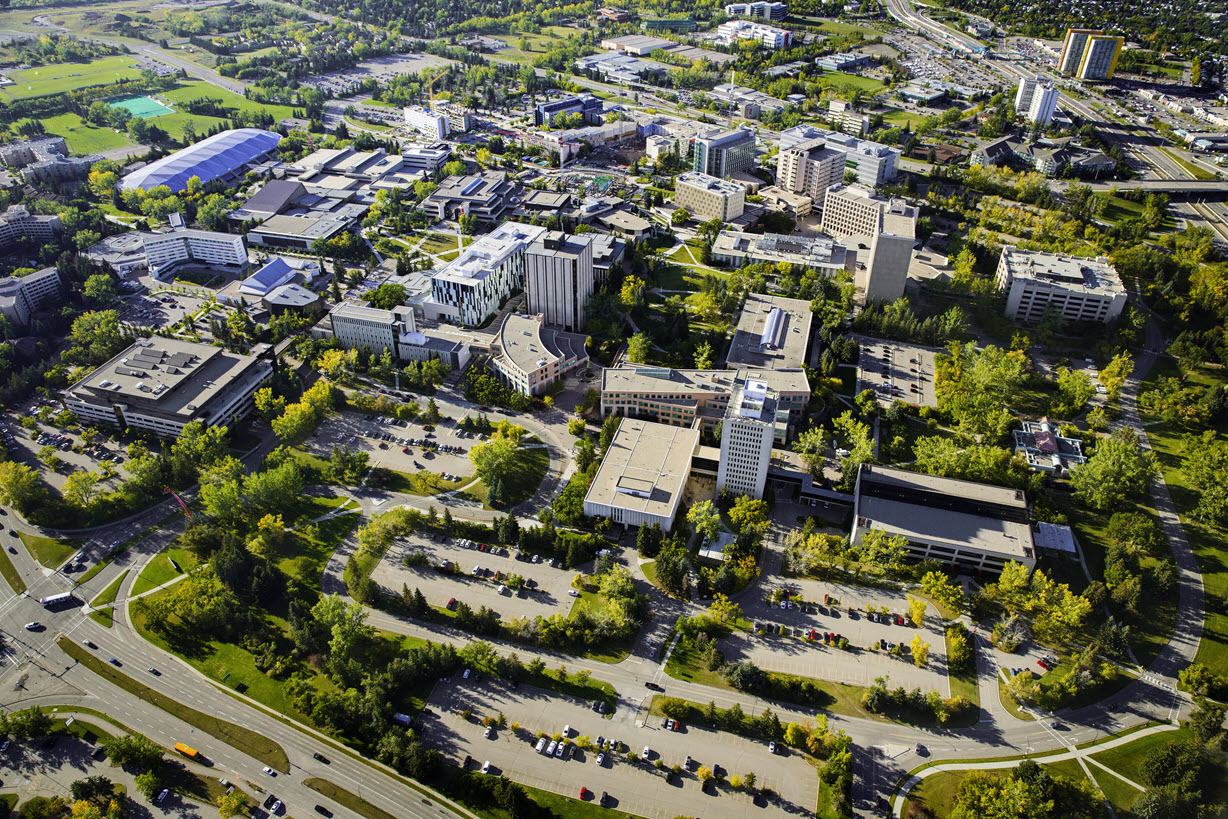 Introduction
Welcome! We are here from UCalgary Libraries & Cultural Resources to recount the tales from our T-Rex chatbot journey, stopping to reminisce about milestones such as:
Inspiration
Preparation
Implementation
Evolution
Fruition
Reflection
Recommendations
Assessment
Discussion
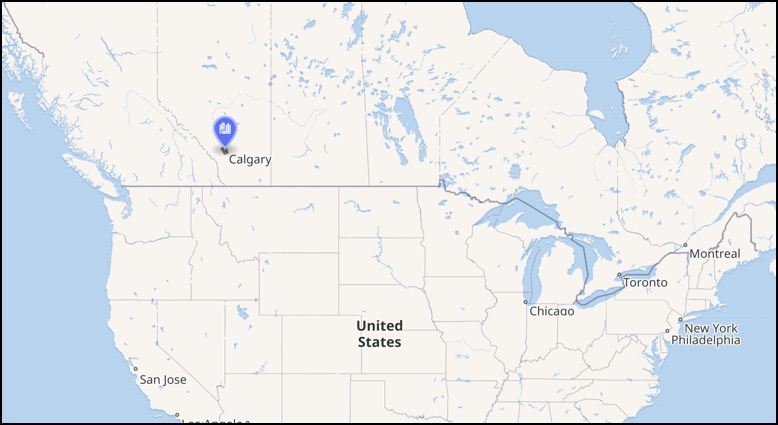 3
Chat Service in the Library
Chat service offered for 12+ years.
Responsive Chat implemented 5 years ago.
Heavier use of Chat during Covid and remote learning.
Staffed daytime hours 9:00 – 5:00.
Why we moved to a Bot:
Volume was high
Many directional/basic questions 
Students needed help outside regular hours
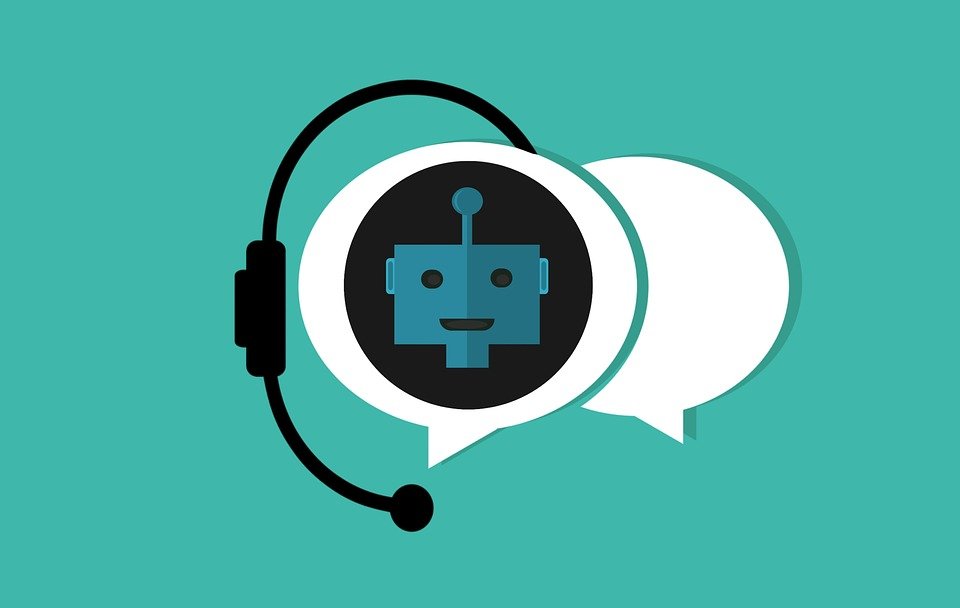 4
Inspiration
Due to high use we asked, “Would a Bot help provide more service options for students?”
The Pandemic response answered, Yes!
Students are top priority for Libraries and Cultural Resources
UCalgary campus chatbot solution
5
T-Rex @UCalgary
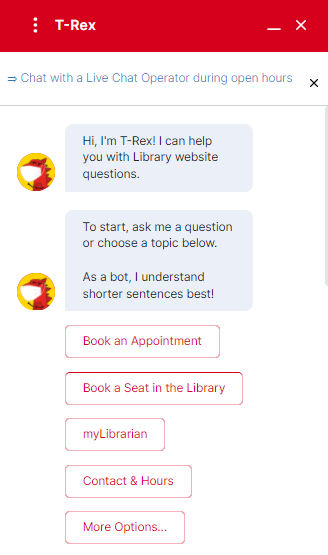 Implemented in the Library in August 2021.
Addressed the need of higher demand during remote learning.
Chose particular vendor similar to libraries in USA.
Registrar also used same Bot platform so there was a need to differentiate.
Requires a Bot Administrator.
6
Preparation
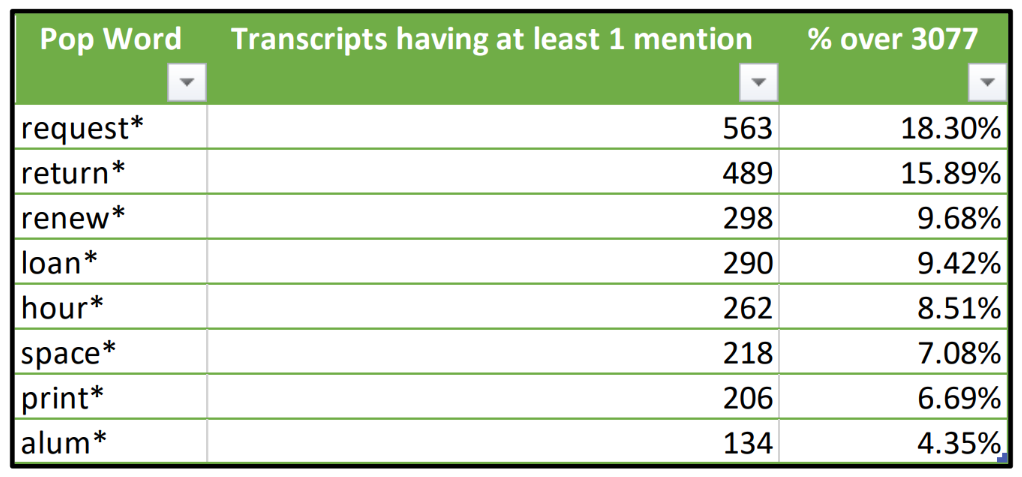 How useful could the bot be?
Used previous live chat questions to determine the most common topics
14-24% were consistently directional questions and definitely could be answered by a chatbot
7
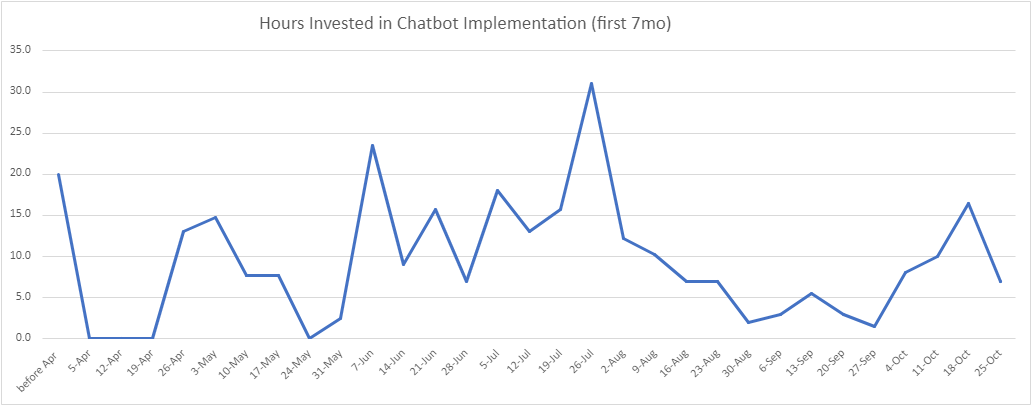 Implementation
2021 April kick-off
2021 May-June Staff Implementation Team (SIT) testing bot
2021 July all library staff testing bot and giving feedback to SIT
 Focused on the top asked questions 
2021 August 16th live
8
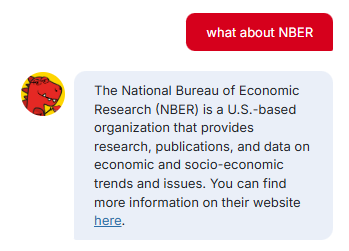 Evolution
2021 August, the Ivy.ai chatbot had a machine learning "brain bank"
Chatbot brain loaded with 
Library website elements, 
FAQs, 
and more to feed the chatbot brain
By 2023 February, the system was updated to IvyQuantum where the tool generated its own responses to compliment the custom responses.
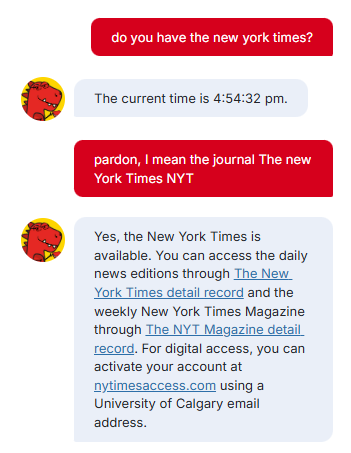 9
Fruition
T-Rex very accurate for directional questions
T-Rex a 3.7/5.0 for other questions, but not perfect
T-Rex is fast and consistent
T-Rex offers help with website navigation 24/7
T-Rex frees up staff time for higher-level tasks
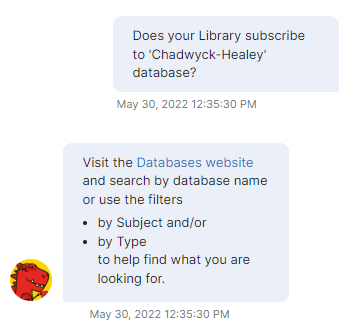 10
Estimated v Actual topics answered by T-Rex
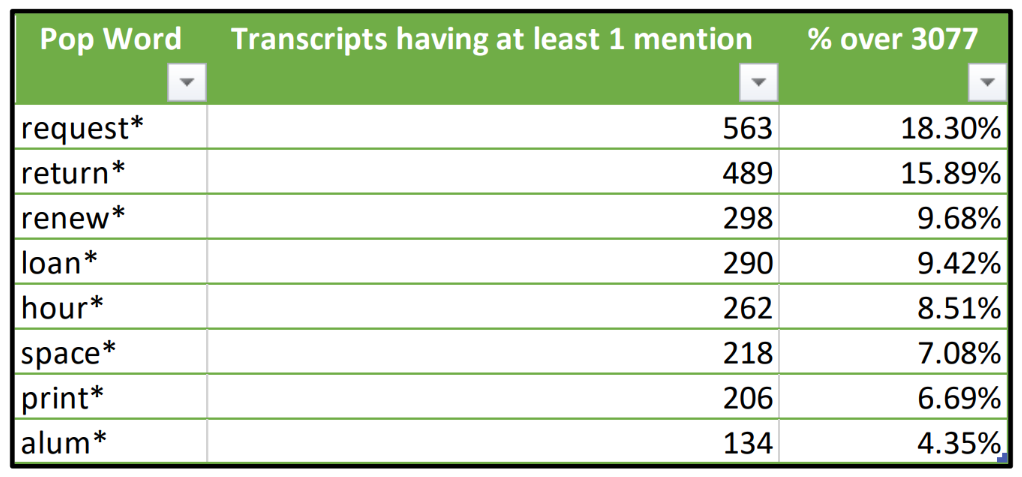 11
Types of questions Live Chat v T-Rex answers
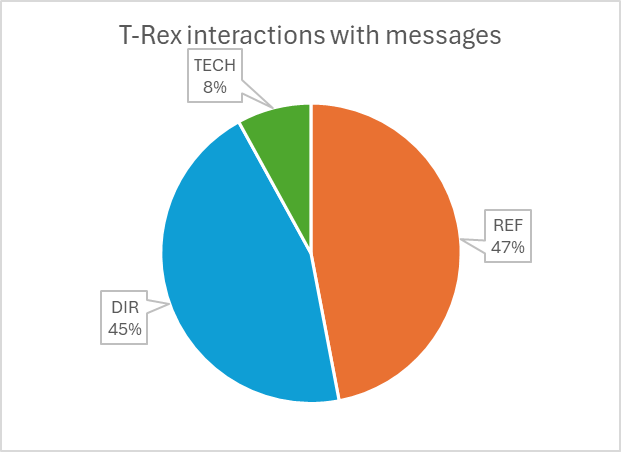 12
Source: based on the numbers from Brosz, J., Guy, J., & Groome, K. (2022, August 23). T-Rex: Numbers, naughtiness, next steps. UCalgary Staff Training Day.
Reflection
Every tool has weaknesses, including T-Rex.

The biophilic nature of people – AI anxiety is a thing
People prefer a clear and direct answer now – not more links
People often ask non-library questions – which the bot is not trained on
Opportunity cost – what are the person-hours time for maintenance
Risk of incorrect information from bot – to reputation, to brand
13
Source: Lewis, C., Keiller, K., Bennedbaek, D., & Groome, K. (2024, May 15). Are you real? The library AI chatbot. Marigold Library Conference.
Recommendations
Plan on success – define what success will look like before the project starts
Build capacity, improve morale, free staff to do higher level tasks
Aimed to delegate 14-24% of questions to bot, ended up deflecting between 45-60%
Change management – invite staff into the project, even the biggest detractors can turn into project advocates.
Be ready for opportunity – shovel-ready projects in the pocket just in case.
Assessment – look at different ways to make the chatbot service better for the student experience, always room for improvement.
14
Assessment
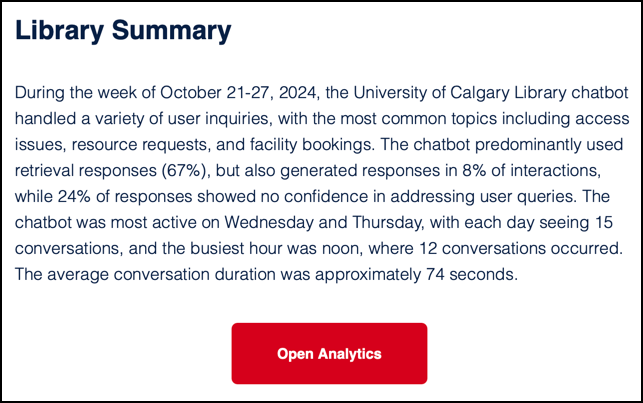 Initial Survey 
Ongoing with Weekly Insights
Administrative Dashboard
15
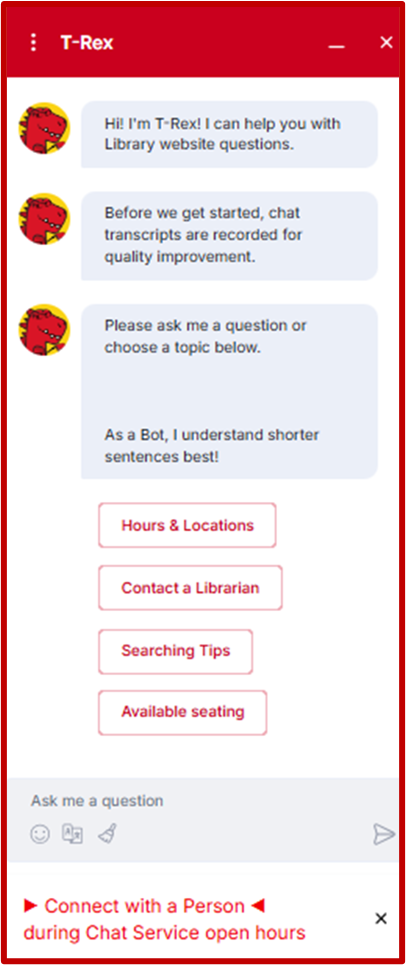 Assessment
Transparency re transcripts 
Evolution of patron needs re hot buttons
"Connect with a person" using the words that patrons prefer
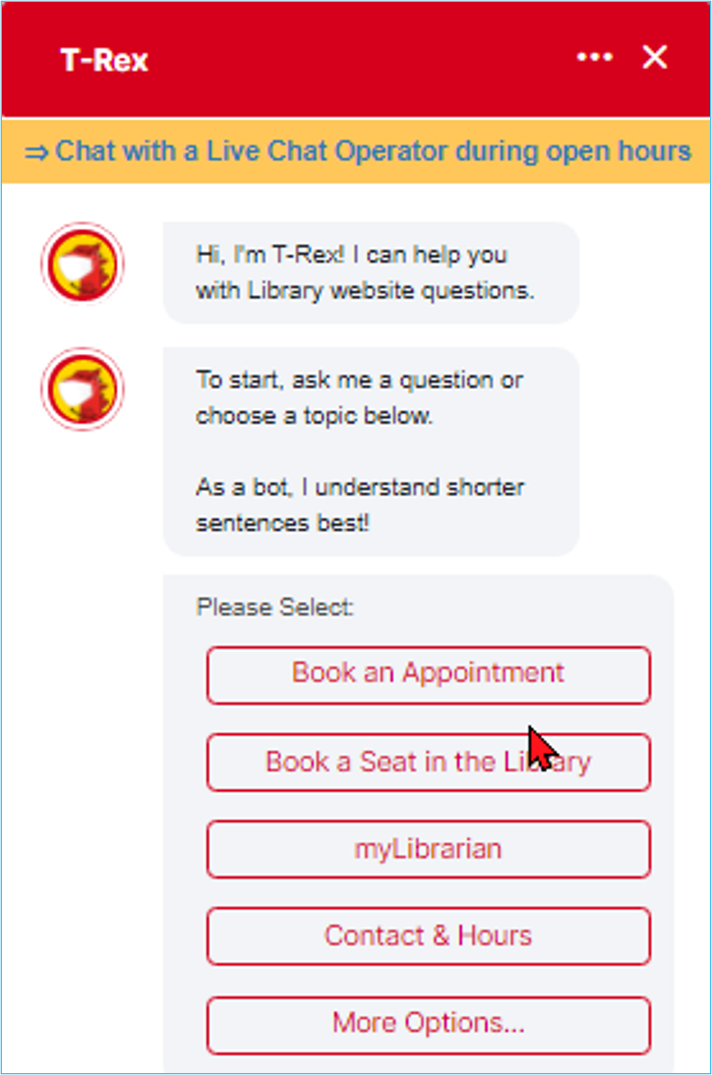 16
Assessment
17
Bot Data Uses - Academic Integrity Bot Project
18
Remaining questions included queries around:
copyright, 
grammar checkers, 
seeking writing support
19
Fixing Existing Questions
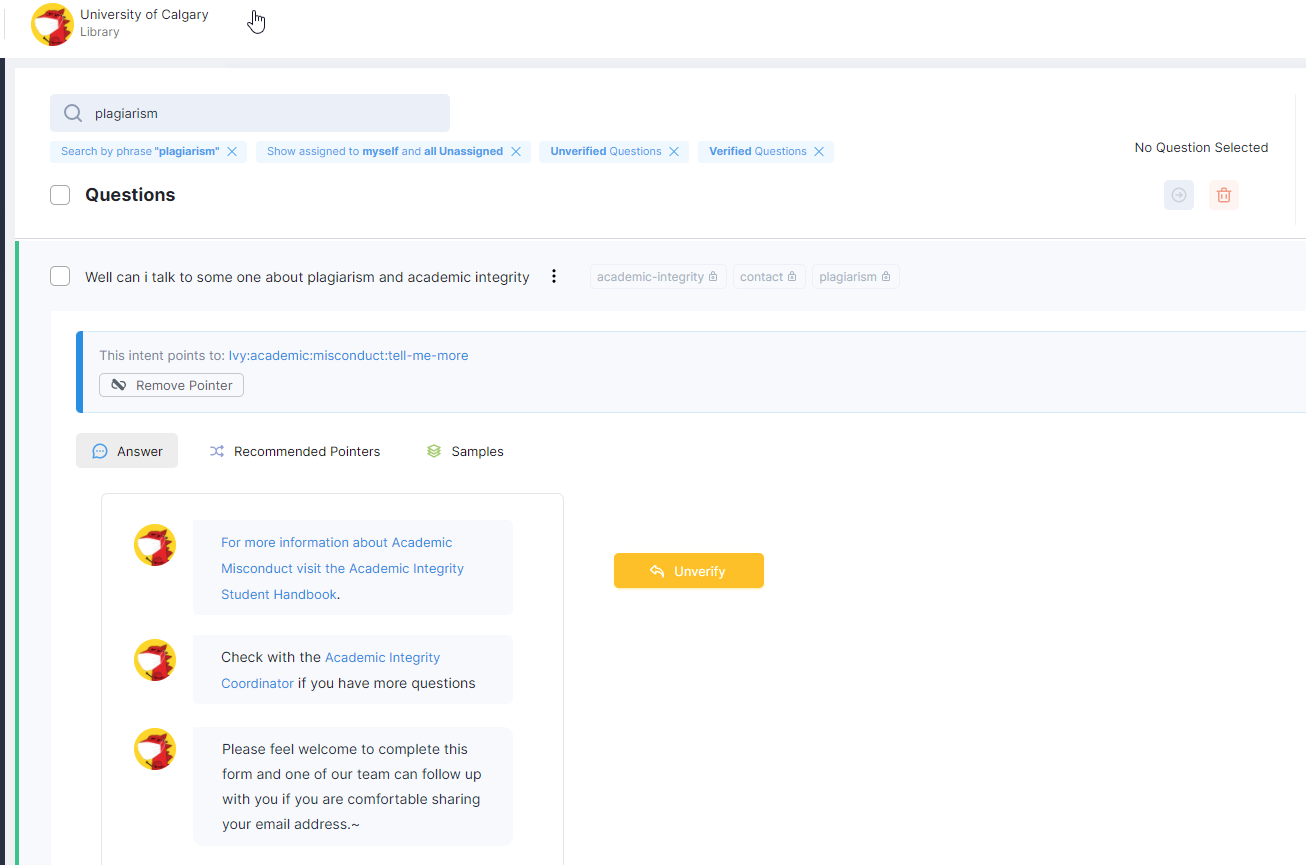 20
Adding New Content
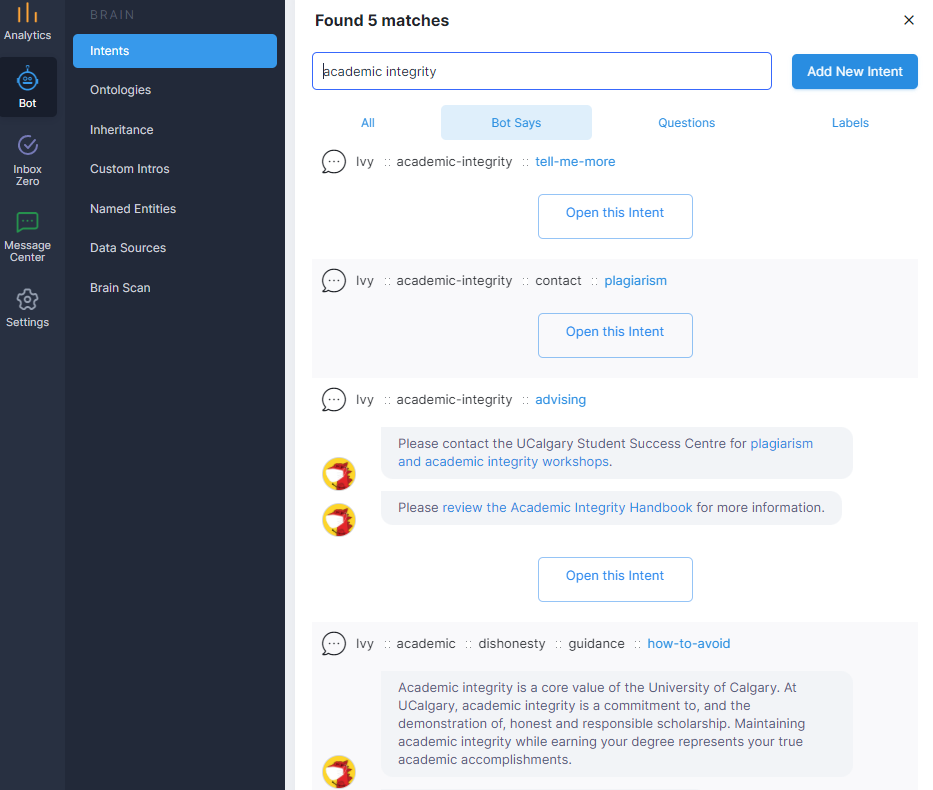 Reviewing commonly asked questions from data.
Meeting with Academic Integrity Coordinator to review. 
Creating “Intentions” to add to the Bot: 
Adding a questions 
Linking it to current content scraped from your site
Creating your own content for a response including videos, images etc.
21
AI approach @ucalgary
Chatbot service + Centre for Artificial Intelligence, Ethics, Literacy and Integrity (CAIELI)
https://library.ucalgary.ca/services/caieli
Focus on generative artificial intelligence 
Responsive to student requests and current needs 
Focus on supporting literacy for all of campus
Underpin it all with foundation in integrity
22
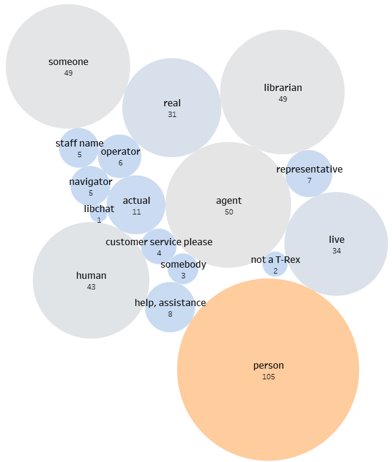 Reality
As much as T-Rex the chatbot has been helpful, 
people still prefer humans.
23
Discussion
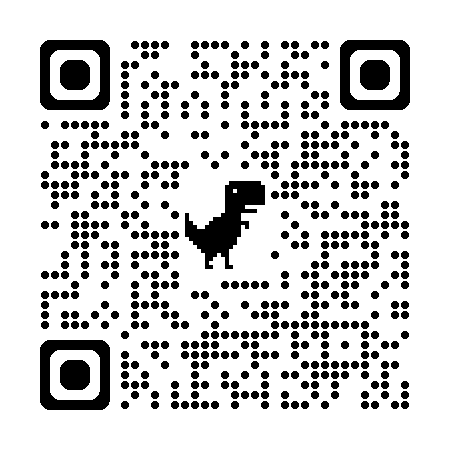 Thank you for attending!
To try T-Rex for yourself, https://library.ucalgary.ca/?chat=default
Leeanne Morrow		lhlmorro@ucalgary.ca

Paul R. Pival		ppival@ucalgary.ca

Kim Groome		kim.groome@ucalgary.ca
References
Brosz, J., Guy, J., & Groome, K. (2022, August 23). T-Rex: Numbers, naughtiness, next steps. UCalgary Staff Training Day.
Guy, J., Pival, P. R., Lewis, C. J., & Groome, K. (2023). Reference Chatbots in Canadian Academic Libraries. Information Technology and Libraries, 42(4). https://doi.org/10.5860/ital.v42i4.16511
Lewis, C., Keiller, K., Bennedbaek, D., & Groome, K. (2024, May 15). Are you real? The library AI chatbot. Marigold Library Conference.
UCalgary. (2024). Facts and figures: UCalgary by the numbers. UCalgary. Facts and figures | University of Calgary
UCalgary Libraries. (2024). Staff directory. UCalgary. Staff Directory | University of Calgary Library
26